OUDERS VAN STUDENTEN
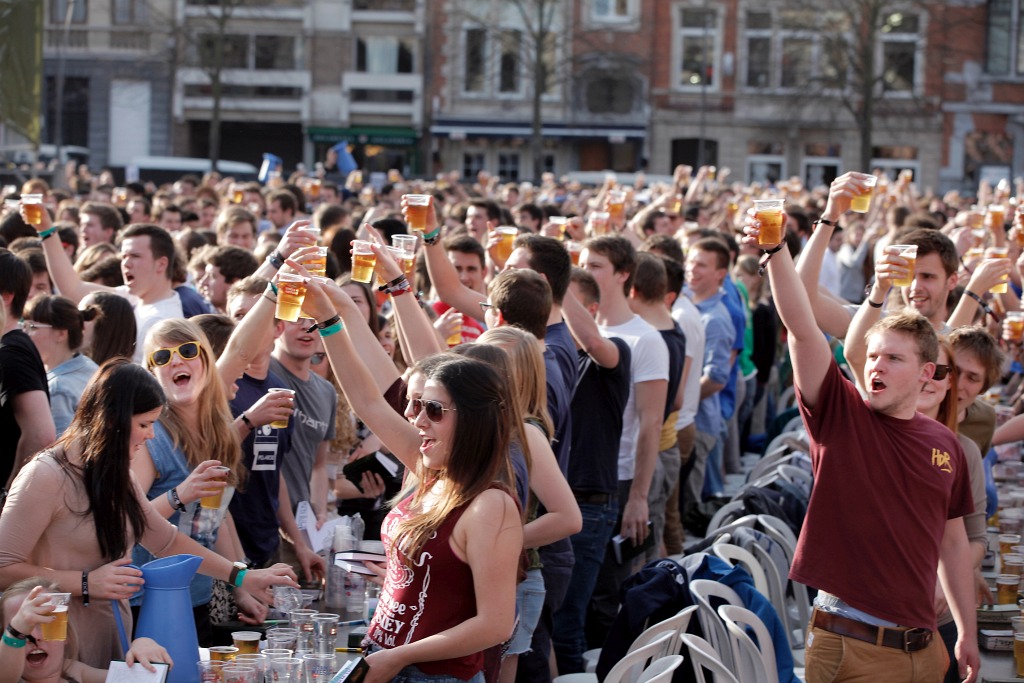 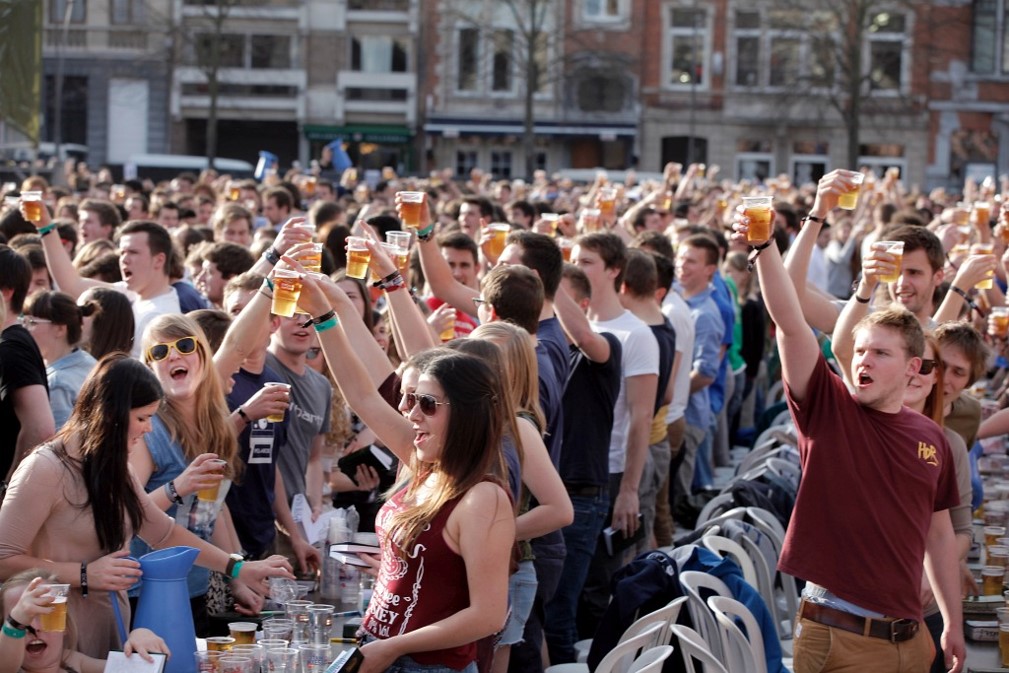 EEN PROJECT VOOR OUDERS VAN STUDENTEN?
01
EEN PROJECT VOOR OUDERS VAN STUDENTEN?
STUDENTEN 
Studenten zijn een belangrijke doelgroep owv gebruik
OUDERS
Ouders hebben nog een belangrijke rol. We willen hen tonen hoe ze die kunnen opnemen.
 HET PROJECT 
Opvoedingsadvies voor ouders van studenten
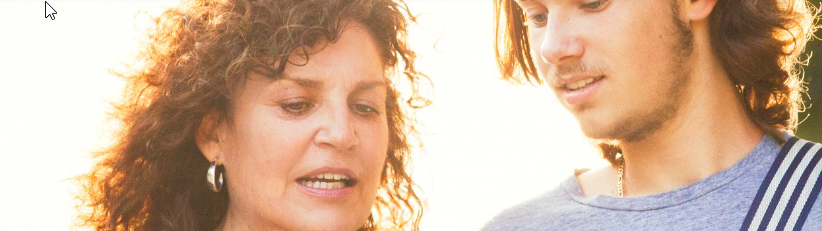 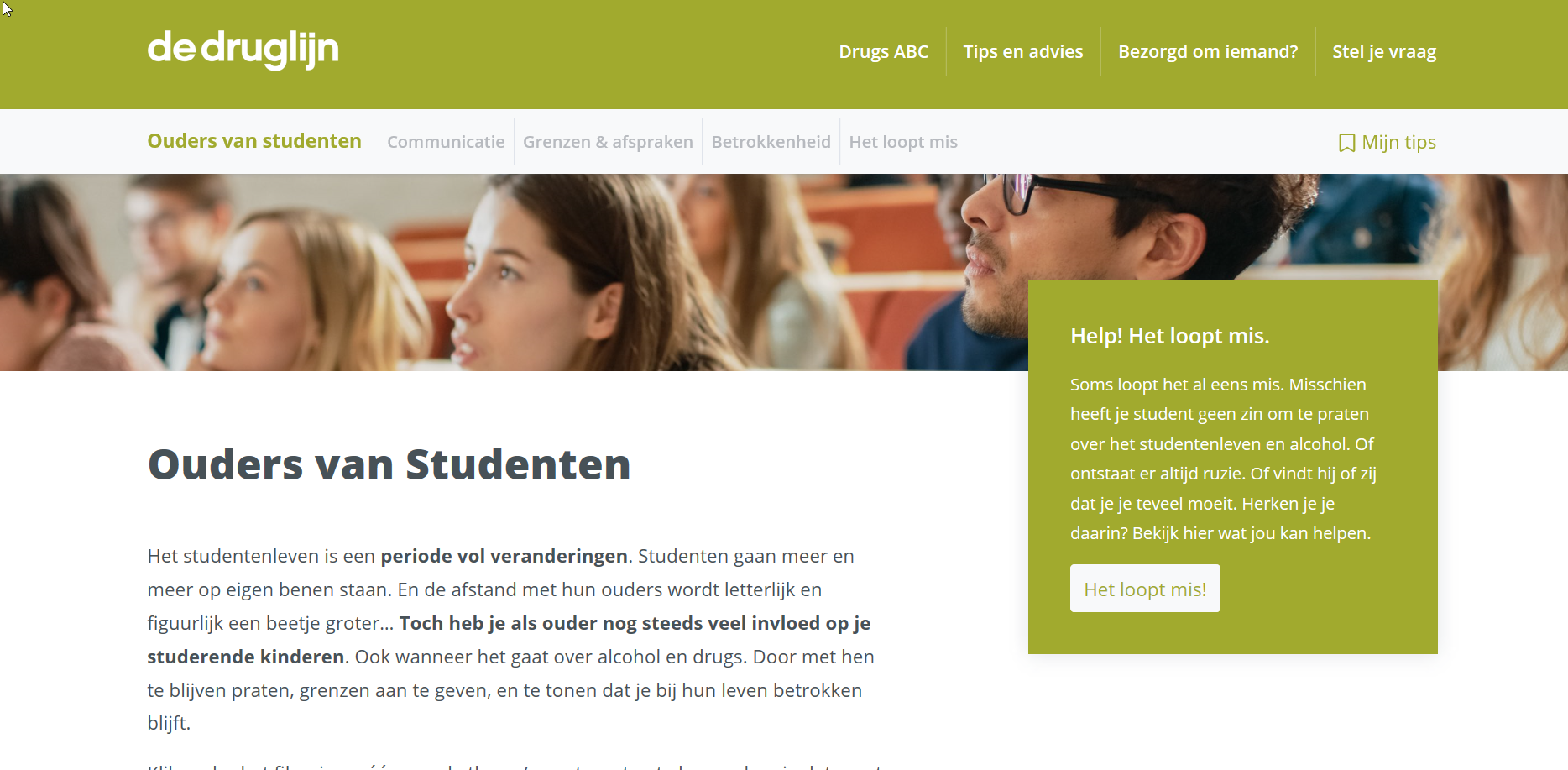  Visueel en interactief luik op DL-site  Met gebruik van tools en filmpjes met getuigenissen van ouders, studenten en experts.
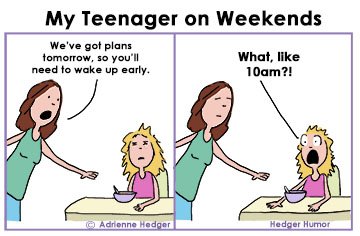 DOELEN
Algemeen doel: 
Ouders stimuleren hun studerende kinderen tot een verstandige omgang met alcohol
Onderliggende doelen:
Ouders zijn zich bewust van hun blijvende invloed
Ouders beschikken over concrete handvatten om o.a. gesprekken aan te knopen rond A(&D)
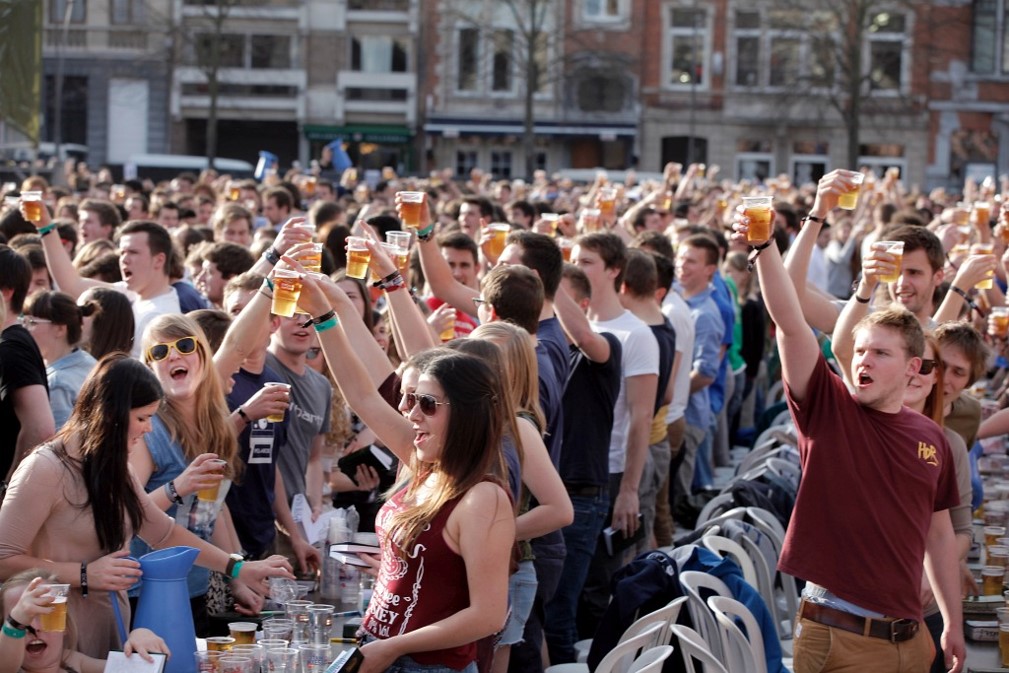 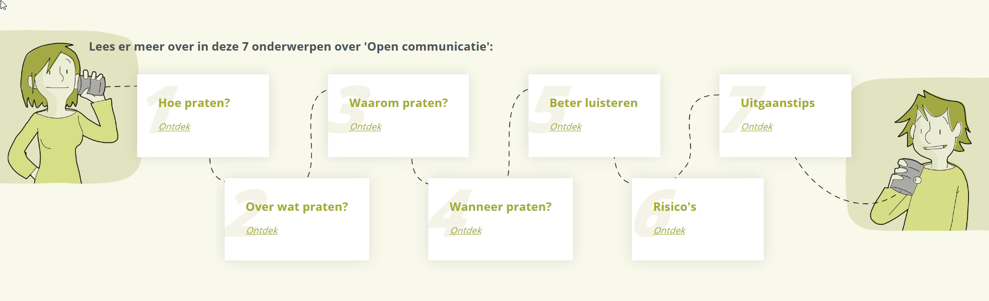 INHOUDEN
02
Als ouder van een student beoefenen je de kunst om los te laten in verbondenheid.
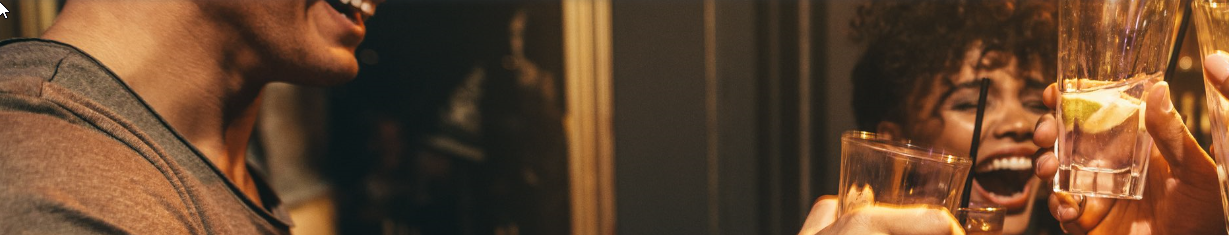 ZELFDETERMINATIETHEORIE ALS BASIS
AUTONOMIE  
Eigen capaciteiten
COMPETENTIE  
Vertrouwen
VERBONDENHEID 
Met onvoorwaardelijke steun
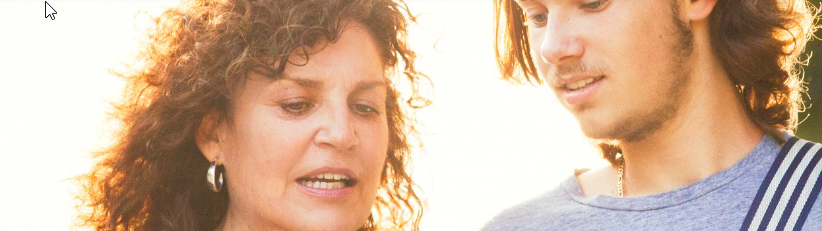 INFO-PAGINA’S
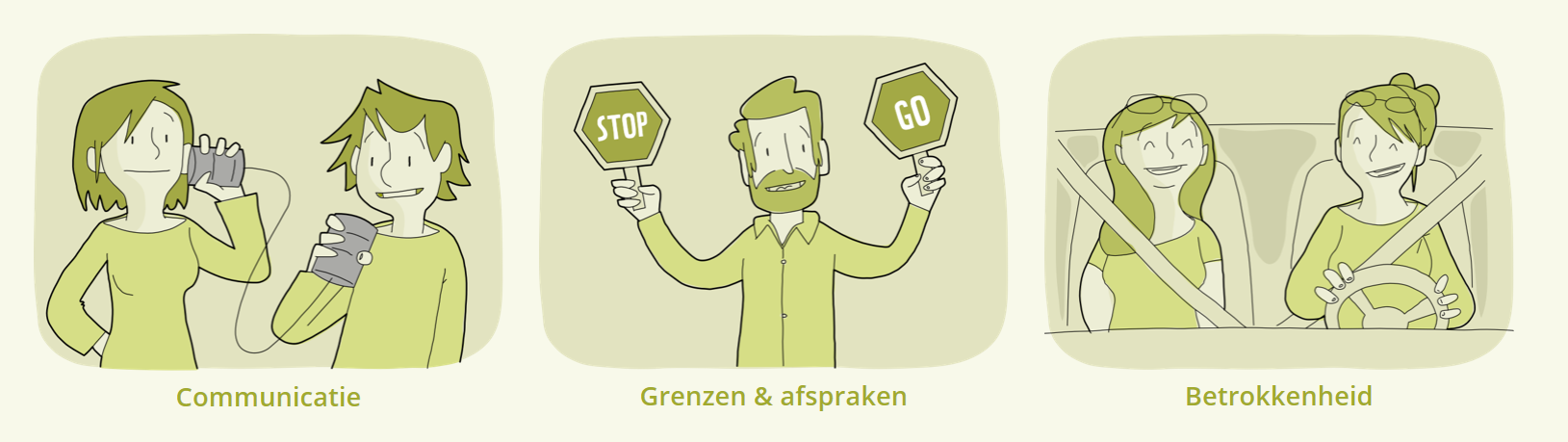 [Speaker Notes: Communicatie
Hoe? Over wat? Waarom? Wanneer?
Actief luisteren. 
Wat willen studenten nooit meer meemaken? 
Goed(bedoeld)e raad. 
Afspraken
Zijn grenzen nog belangrijk? 
Hoe denken studenten over grenzen? 
Betrokkenheid
Een goede band met je kind
Loslaten?]
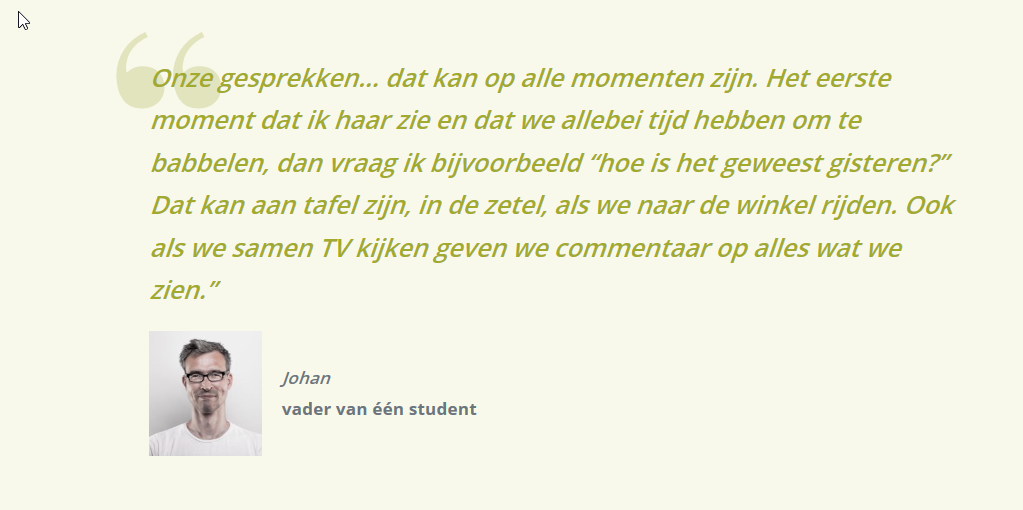 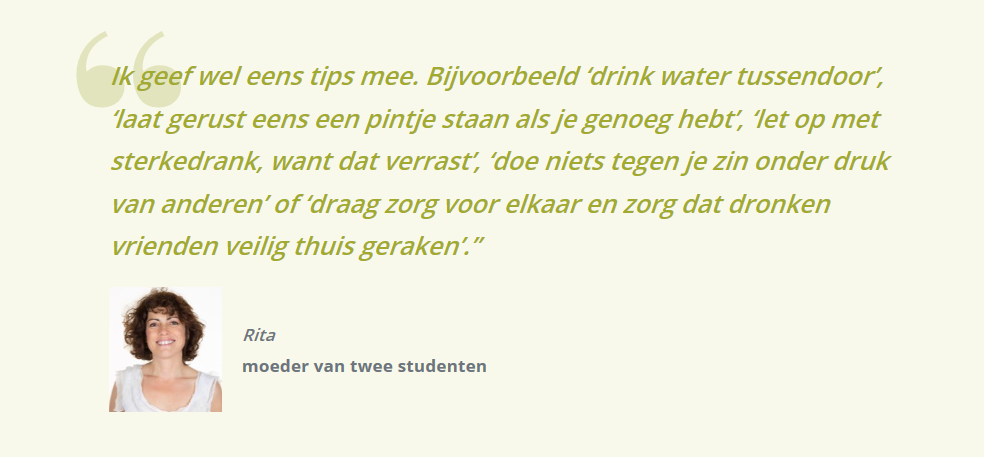 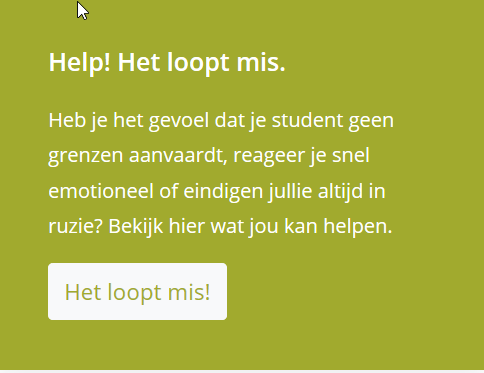 HET-LOOPT-MIS-PAGINA’S
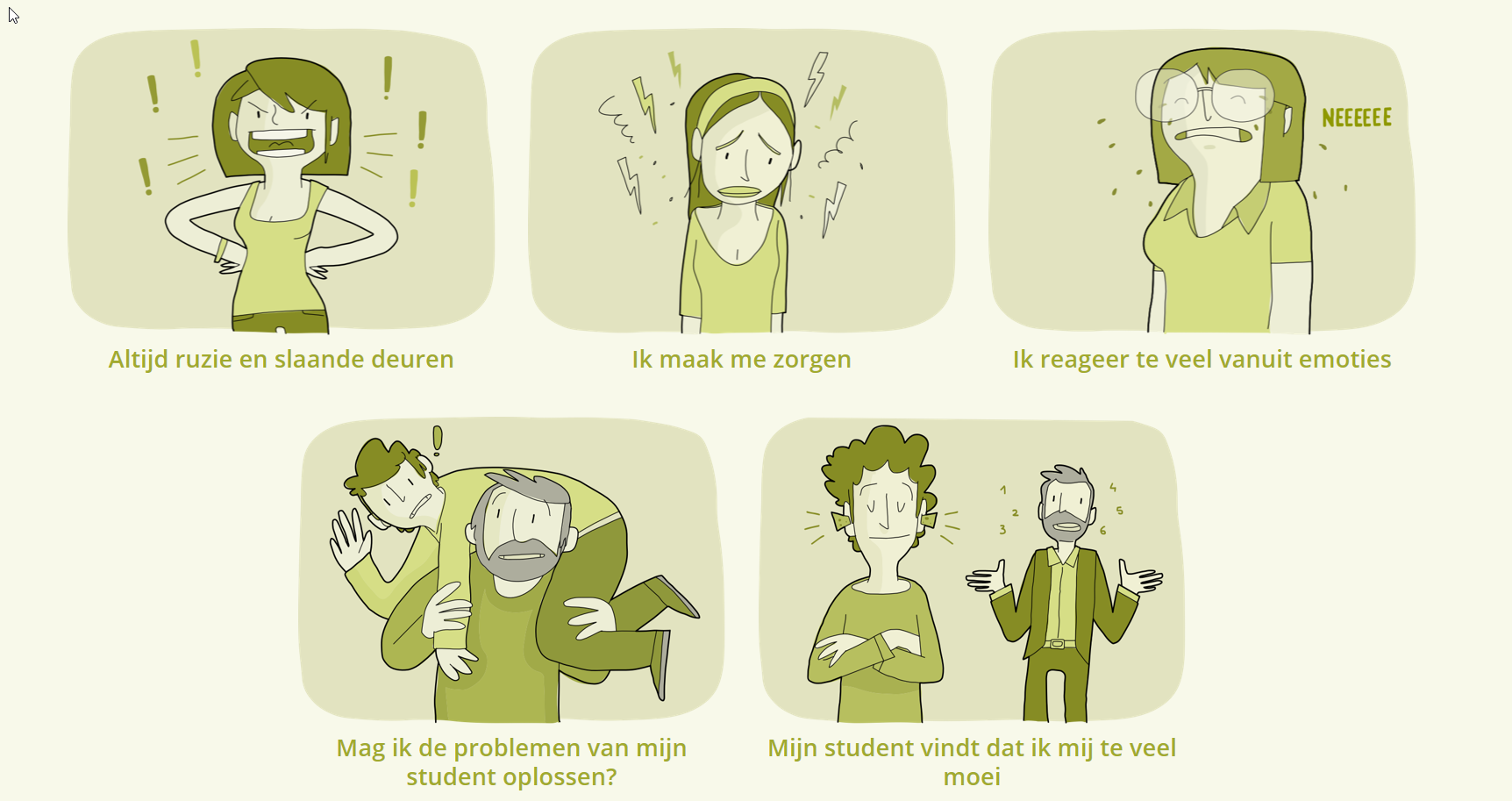 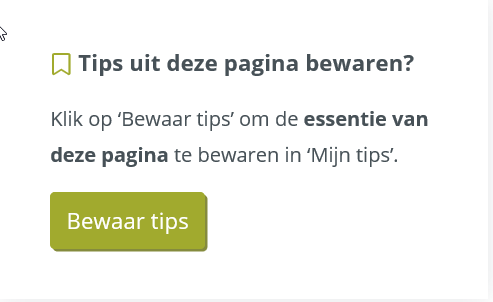 https://oudersvanstudenten.druglijn.be/
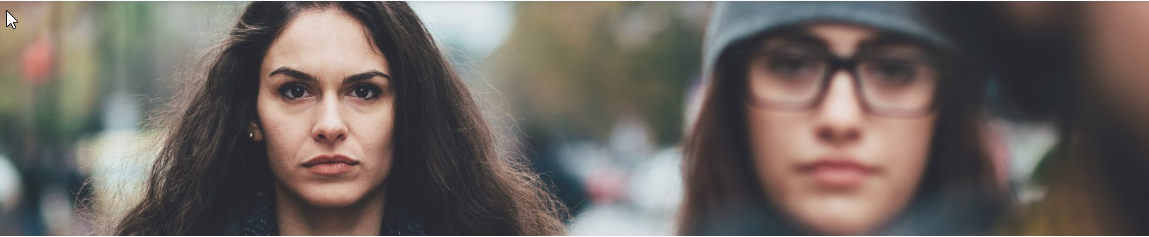 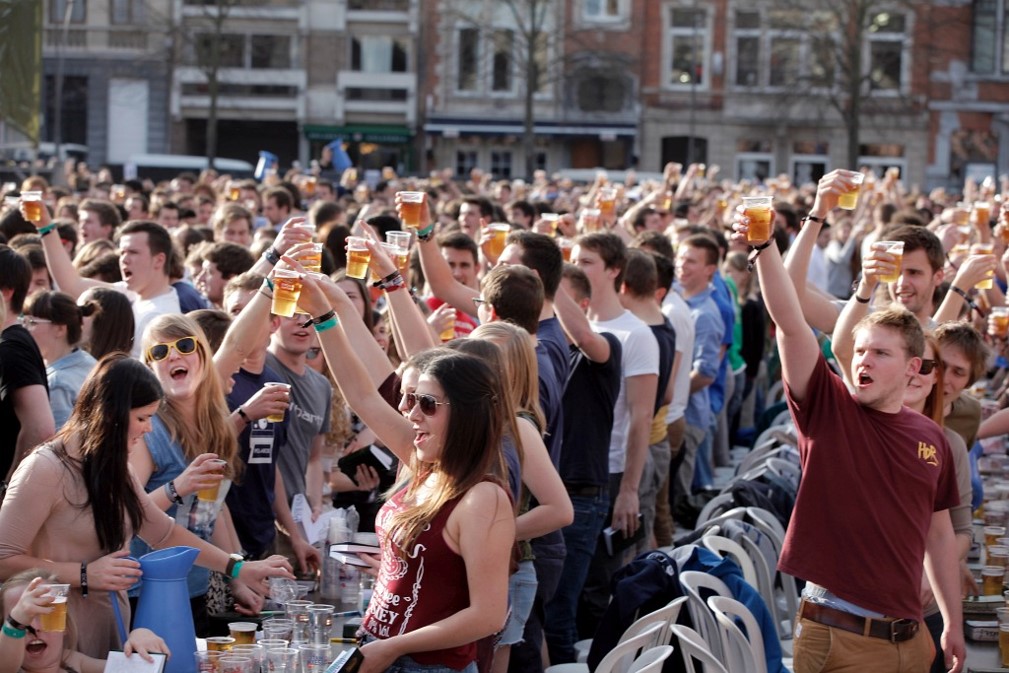 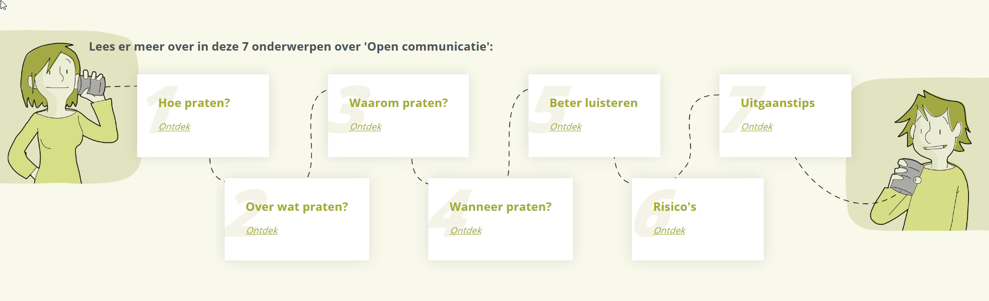 IMPLEMENTATIE
03
TEASER
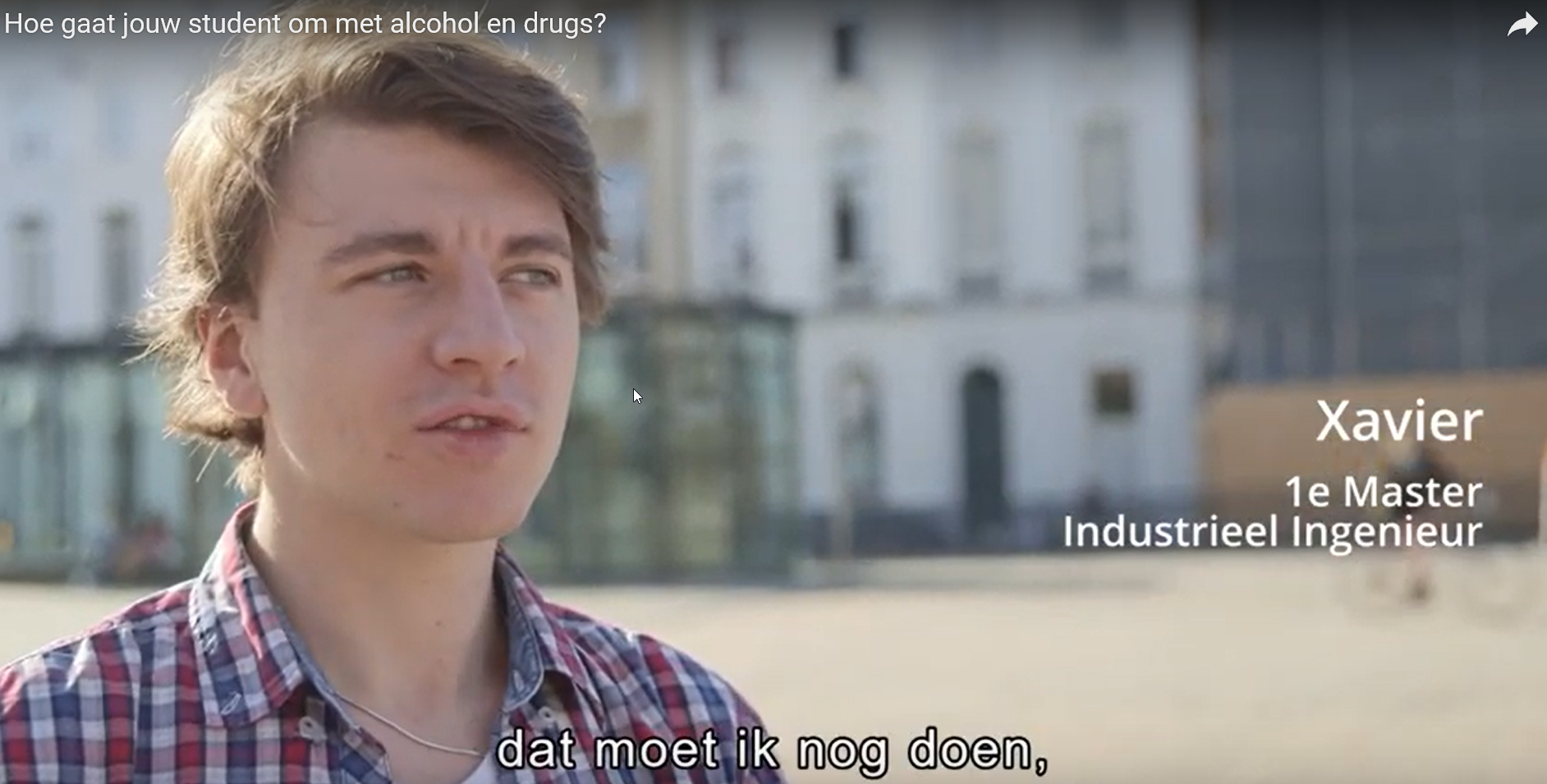 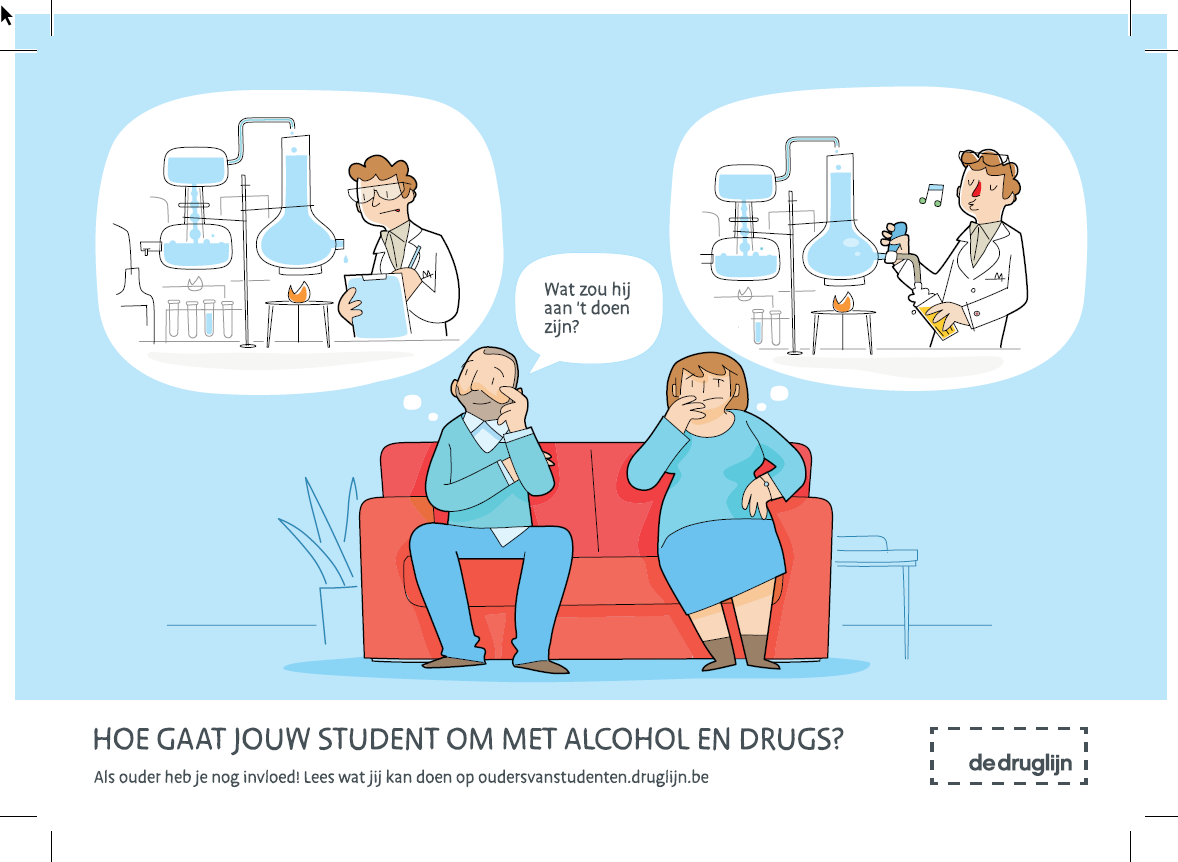 [Speaker Notes: Postkaartje]
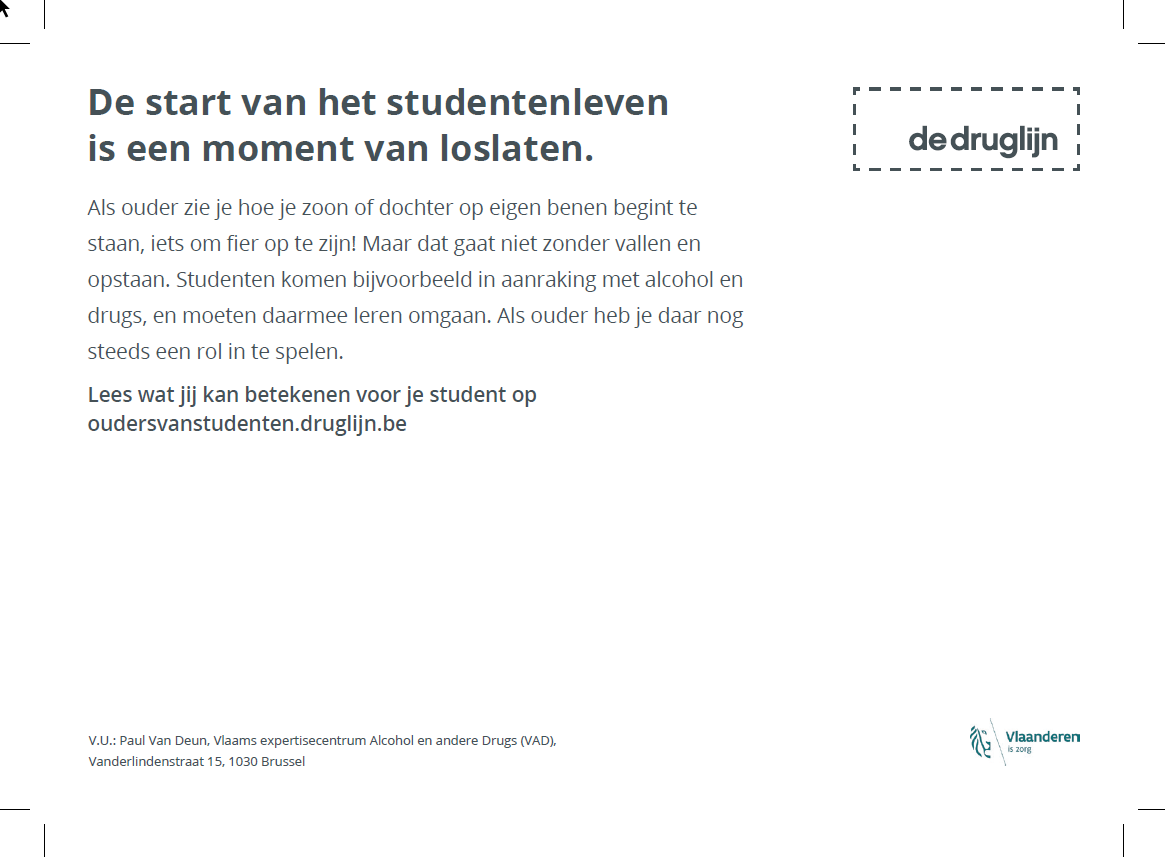 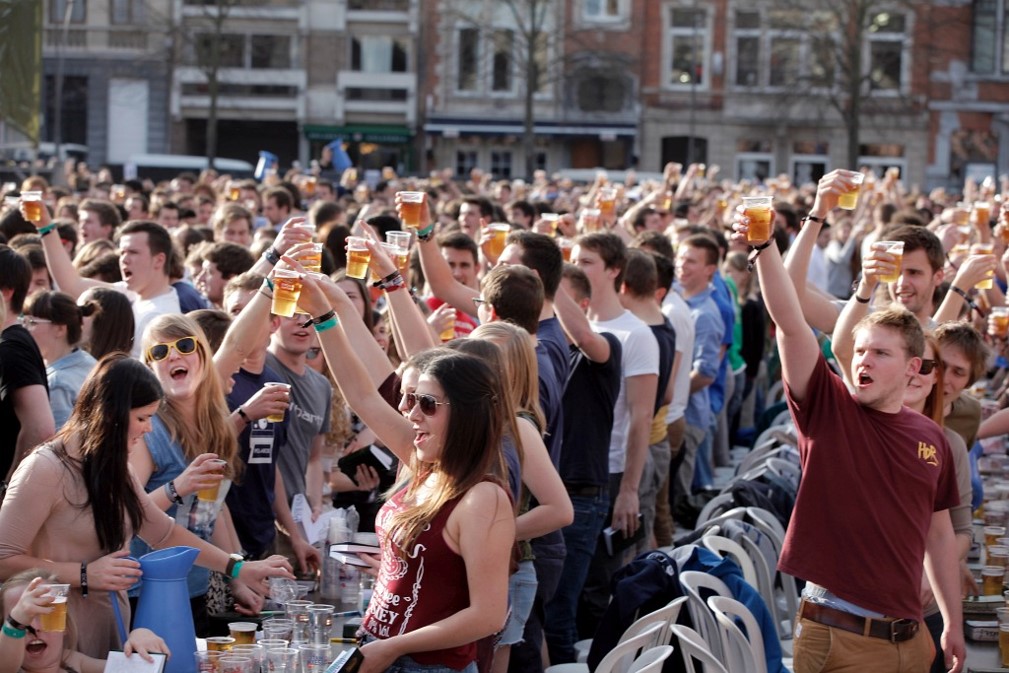 DANKU!